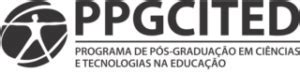 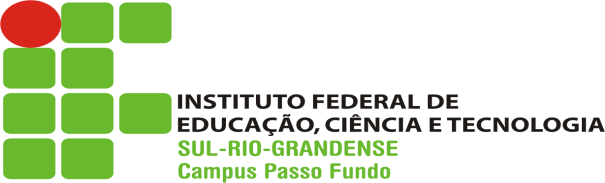 DIDÁTICA DAS CIÊNCIAS
Profª Dra. Maria Carolina Fortes
TEMÁTICA:Transposição Didática
Transposição Didática
O conceito que teve origem com o sociólogo Michel Verret em 1975 e foi utilizado em 1980 por Yves Chevallard na Didática da Matemática.
Refere-se ao conjunto de ações que transforma um conhecimento especializado em um conhecimento que pode ser ensinado.
Transposição Didática
“Um conteúdo do saber que foi designado como saber a ensinar sobre a partir daí, um conjunto de transformações adaptativas que vão torná-lo apto para ocupar um lugar entre os objetos de ensino. O trabalho que transforma um objeto do saber a ensinar em objeto de ensino é denominado de transposição didática” (Chevallard, 2001: 20).
Transposição Didática de Chevallard.
Saber de Referência
A transposição didática designa o conjunto de transformações que um saber de referência (saber sábio) sofre para ser ensinado.
Transposição
Saber Ensinado
Transposição Didática de Chevallard
Transposição Didática de Chevallard
Transposição Didática dos Saberes
Saber Sábio: é o saber apresentado nas palavras originais de seus autores.



Saber a Ensinar: aquele entendido como conteúdo escolar. O saber a ensinar também está presente nos livros textos. 




Saber Ensinado: aquele que realmente acontece em sala de aula.
1º transposição – T D externa
2º transposição – T D interna
José Luiz Cavalcante
UEPB · Centro de Ciências Humanas e Exatas (CCHE)
Saber Sábio
Analisar a evolução do saber que se encontra na sala de aula através da Transposição Didática possibilita uma fundamentação teórica para uma prática pedagógica mais reflexiva e questionadora.

Para CHEVALLARD, isso equivale à capacidade, e necessidade constante, do professor exercer uma vigilância epistemológica em seu magistério.
Vigilância Epistemológica
“[...]uma ferramenta que permite recapacitar, tomar distância, interrogar as evidências, pôr em questão as ideias simples, desprender-se da familiaridade enganosa de seu objeto de estudo. Em uma palavra, é o que lhe permite exercer sua vigilância epistemológica”. (CHEVALLARD, 1991, p.16)
Vigilância Epistemológica
Vigilância epistemológica: garante que a distância entre saber científico e saber a ensinar não degenerasse o saber de origem.
Saber Científico
Saber a Ensinar
Espaço de liberdade e criação do professor
Saber Ensinado
Os Saberes e o Sistema de Ensino
S (saber ensinado) 
P (professor)
A (alunos)
O sistema de ensino é constituído por: professor, alunos e saber ensinado. Ao seu redor possui um entorno que permite o funcionamento didático e intervém em diferentes níveis.
PPPsSSSSS
S
S





















PP
A
P
Sistema de Ensino
ENTORNO
Noosfera
Filtro
Sistema de Ensino – A,P,S
Sistema de Ensino
Noosfera: filtro 			                Desde representantes da sociedade até especialistas legais.
A noosfera é composta, em geral, por cientistas, educadores, professores, políticos, autores de livros didáticos, pais de alunos, entre outros. 
Cada um contribui com seus valores, preferências, ideias e objetivos específicos no delineamento dos saberes que chegarão à sala de aula.
Sistema de Ensino
“A noosfera é o centro operacional do processo de transposição, que traduzirá nos fatos a resposta ao desequilíbrio criado e comprovado [entre os ideais e possibilidades dos saberes científicos] (expresso pelos matemáticos, pelos pais, pelos professores mesmos). Ali [na noosfera] se produz todo conflito entre sistema e entorno e ali encontra seu lugar privilegiado de expressão. Neste sentido [do conflito de interesses], a noosfera desempenha um papel de obstáculo”. (CHEVALLARD, 1991, p.34)
Sobrevivência dos Saberes
CHEVALLARD, 1991 define algumas características: 

Para o Saber Sábio se transformar em Saber a Ensinar ele deve ser Consensual. 
 Ao se ensinar Física, professores, pais e alunos não devem ter dúvida se aquilo que é ensinado está correto ou não. 
 Os conteúdo deve ter um status de “verdade”, histórica ou de atualidade. Isso indica o porquê de temas mais antigos e tradicionais serem preferidos àqueles ditos de fronteira.
Sobrevivência dos Saberes
No Ensino de Física isso pode ser relacionado ao fato de temas de Astrofísica e Cosmologia, como evolução estelar e Big Bang, poderem até aparecer nos livros didáticos por uma imposição editorial, mas poucos professores tratam de tais assuntos em suas aulas (BROCKINGTON e PIETROCOLA, 2005). 
 Contrariamente, cinemática, estática e conteúdos de mecânica clássica em geral são amplamente abordados nas aulas de Física (BROCKINGTON e PIETROCOLA, 2005).
Sobrevivência dos Saberes
O Saber Sábio se transformar em Saber a Ensinar, ele define dois “tipos” de Atualidade:
Atualidade Moral: Esse saber deve estar adequado à sociedade. A atualidade moral diz respeito a um tipo de conhecimento que possa ser avaliado como importante pela sociedade e necessário à composição curricular.
Atualidade Biológica: O saber deve possuir uma atualidade em relação à ciência praticada.
Sobrevivência dos Saberes
Para o Saber Sábio se transformar em Saber a Ensinar ele deve ser operacional:
	um saber que é capaz de gerar exercícios, produzir 	atividades e tarefas que possibilitem uma avaliação 	objetiva tem grandes chances de ser transposto. 	Conteúdos que não conseguem gerar atividades 	possíveis de serem avaliadas estão fadados a não serem 	transpostos.
Sobrevivência dos Saberes
Para o Saber Sábio se transformar em Saber a Ensinar deve haver Criatividade Didática:	isso implica na criação de um saber com identidade própria	no contexto escolar. 
Existem muitas atividades e áreas de estudo 	que são produzidas para o ensino, mas que não têm equivalente na 	área de pesquisa, como por exemplo:
os exercícios de associação de resistores em 	circuitos elétricos, as transformações de escalas termométricas, os vasos comunicantes etc.
Sobrevivência dos Saberes
O Saber a Ensinar deve também se submeter aos testes in loco, adquirindo por assim dizer um “selo de qualidade”. Isso é definido por Chevallard como Terapêutica.
 Para a sobrevivência dos saberes é fundamental os resultados obtidos com sua aplicação em sala de aula.
 A avaliação a posteriori e coletiva da área envolvida é fundamental para a manutenção (ou não) dos saberes introduzidos no domínio do ensino.
Sobrevivência dos Saberes
Desse ponto de vista, o conjunto de saberes-a-ensinar presente nos programas escolares é, em determinado momento histórico, a somatória dos sucessos alcançados pela área no processo de transposição.
Em poucas palavras, o que dá certo, dentro das características que ressaltamos, se mantém na escola, o que dá errado acaba saindo.
A Transposição Didática deve explicitar:
 a dessincronização do saber: a separação, do saber, em saberes ‘pontuais’; 
 a despersonalização do saber: refere-se à descontextualização, ou seja, não personalização do saber, com o intuito “de dar um caráter mais geral, descontextualizado e não personalizado, ao saber”;
a programabilidade da aquisição do saber: pressupõe uma programação, uma forma de organização do saber. 
a publicidade do saber; 
 o controle social das aprendizagens.
Transposição Didática Externa
Transposição Didática Interna
As condições do ensino:
um controle social sempre age sobre a designação dos objetos de ensino: PCN
Instituição
PCN
Livros didáticos
Exames
Anais
Professor
Transposição Didática Interna
Saber Ensinado – o professor, que irá transformar os conteúdos curriculares em conteúdos de ensino de acordo com a realidade escolar dos alunos. Então, a primeira transposição didática, ocorre do saber sábio para o saber a ensinar, e a segunda transposição é a que ocorre do saber a ensinar, para o saber ensinado.
Transposição Didática Interna
É a transformação no saber realizada pelo professor na medida em que ele apresenta situações de ensino. Essa transformação é realizada na instituição escola, mais precisamente na sala de aula, no contexto da relação didática. 
 Um dos grandes desafios do professor está em realizar esta transposição. Ele terá que adaptar os conteúdos curriculares de acordo com aspectos da cultura escolar, os objetivos, os valores educativos, utilizar-se de uma linguagem diferenciada, pois o papel da escola está em facilitar o acesso ao conhecimento.
Transposição Didática Interna
O professor dentro da situação de ensino deve fazer:
 Repersonalização
 Recontextualização
 Retemporalização
O papel do professor em sala de aula não é traduzir fielmente o texto do livro didático para os alunos, mas, sim, transformá-lo, “reescrevê-lo”, criando, conforme admite Chevallard um metatexto.
Transposição Didática Interna
A ideia que nos parece mais coerente, seguindo os estudos de Chevallard (2005), é de que o professor não faz a transposição didática, ele apenas participa de uma etapa dela, sendo um instrumento de divulgação do saber, ensinando e perpetuando a transmissão dos saberes.
Transposição Didática Interna
Para o professor produzir um novo saber que resulte no saber ensinado, realizando assim a transposição didática interna, ele necessitará cumprir algumas exigências, tais como: 
 “resgatar a contextualização histórica da produção do saber sábio, diminuindo o excesso do artificialismo e da neutralidade do saber a ensinar” e do saber ensinado (ALVES FILHO et al, 2001, p. 90).
Transposição Didática Interna
conhecer as atualizações científicas publicadas em fontes reconhecidas, inteirando-se do que há de novo com o saber em questão; 
 conhecer a epistemologia do saber em questão; 
 aprimorar as abordagens e contextualizações do saber; 
 dominar a linguagem adequada do saber para reescrevê-lo conforme o vocabulário dos alunos e o estágio de compreensão deles.
Regras para a Transposição Didática
ASTOLFI (baseado em Chevallard) elaborou cinco regras que deveriam ser observadas durante o processo de Transposição Didática
Regra I- Modernizar o saber escolar. 
	Os novos saberes que surgem no âmbito das pesquisas científicas e que são utilizados pelas indústrias e novas tecnologias são passíveis de estar contidos nos livros didáticos, criando uma aproximação da produção acadêmica com o que é apresentado na escola. 
“A introdução de tópicos como “código de barras, funcionamento de um CD, termômetros óticos, fotocopiadora...”, por exemplo, são os indicativos de uma modernização do saber a ensinar”. (ALVES-FILHO, 2000, p.235).
Regras para a Transposição Didática
Regra II- Atualizar o saber a ensinar. 
Ao fazer a revisão de um livro didático deve-se ir além de apenas acrescentar novos saberes. Há a necessidade de se eliminar alguns saberes que, embora corretos, devem ser descartados por estarem demais banalizados. 

“Alguns objetos do saber, com o passar do tempo, se agregam à cultura geral que, de certa forma, passa a dispensar o formalismo escolar. Outros perdem o significado por razões extracurriculares e/ou escolares.[...] Regra que poderia ser entendida como a “luta contra obsolescência didática””. (ALVES-FILHO, 2000, p.236).
Regras para a Transposição Didática
Regra III- Articular o saber “novo” com o “antigo”. 
A introdução de novos saberes deve ser feita de forma articulada com outros saberes já alojados nos programas de ensino. 
Negar radicalmente um conteúdo já tradicionalmente presente no Sistema de Ensino pode gerar desconfiança por parte dos alunos para tudo aquilo que se deseja seja aprendido por ele na disciplina.

Um exemplo dessa articulação do novo com o velho é a introdução do eletromagnetismo sem a negação da eletrostática e da magnetostática (BROCKINGTON e PIETROCOLA, 2005).
Regras para a Transposição Didática
Regra IV- Transformar um saber em exercícios e problemas. 
O Saber Sábio capaz de gerar uma ampla variedade de exercícios e atividades didáticas tem uma maior chance de ser transposto e se tornar Saber a Ensinar. 
A operacionalização do Saber em atividades para os estudantes é um dos critérios mais importantes para a sua presença na sala de aula.
Regras para a Transposição Didática
Regra V- Tornar um conceito mais compreensível. 
A Transposição Didática deve permitir a aprendizagem de conceitos, caso contrário, ela não pode ser legitimada. 
Sobre esse ponto, é fundamental que os papéis de professor e aluno possam ser efetivamente cumpridos, resumidamente indicando que ao professor cabe ensinar e ao aluno aprender.
Transposição Didática
No processo de transposição didática é preciso que o professor tenha domínio do conteúdo a ser ensinado, e transforme o conhecimento científico de modo que este não perca suas características.
 A transposição didática apresenta-se como um elemento essencial na atuação do professor em sala de aula, pois é, a partir dessa transposição que os conteúdos serão apresentados aos alunos de forma que favoreça a sua aprendizagem, utilizando-se dos mais diversos recursos e materiais.
 O desafio do professor está na transformação dos conhecimentos científicos em conteúdos escolares, de modo que facilite a aprendizagem dos alunos.
Referencias
ALVES FILHO, J. P. (A). Regras da Transposição Didática aplicadas ao Laboratório Didático. Caderno Brasileiro de Ensino de Física, v. 17, n. 2: p. 174-188, ago. 2000. 
ALVES FILHO, J. P; PIETROCOLA, M., e PINHEIRO, T. de F. (2001). A eletrostática como exemplo de transposição didática. In: Mauricio Pietrocola. (Org.). Ensino de Física: conteúdo, metodologia e epistemologia em uma concepção integradora (pp.77-99). Florianópolis: UFSC.
 ASTOLFI, J.P. e DEVELAY, M. A didática das ciências. São Paulo: Papirus, 2013.
BROCKINGTON, G. e PIETROCOLA, M. Serão as regras da Transposição Didática aplicáveis aos conceitos de Física Moderna? Investigações em Ensino de Ciências. V10(3), pp. 387-404, 2005. 
CHEVALLARD, Yves. La Transposicion Didactica: Del saber sabio al saber enseñado. Argentina: La Pensée Sauvage,1991. 
CHEVALLARD, Y., BOSH, M. e GASCÓN J. Estudar Matemáticas o Elo entre o Ensino e a Aprendizagem. Arimed. Porto Alegre, 2001. 
CHEVALLARD, Yves. La Transposición didáctica. Buenos Aires: Aique, 2005.